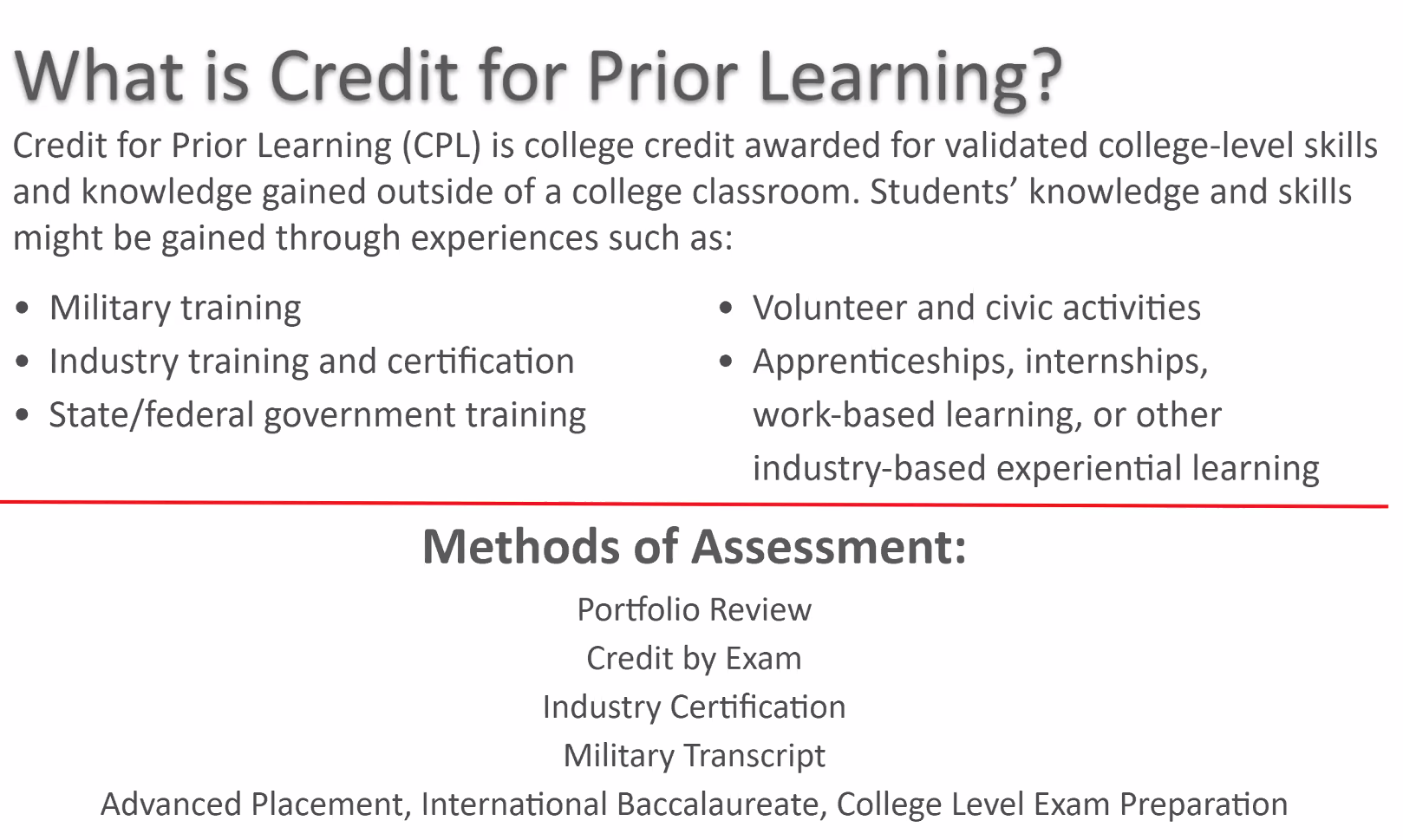 Supporting equity and workforce needs
Students earn course credits, degrees, certificates more quickly – especially for non-traditional learners
Connects adult learners to college by respecting the learning they’ve already done in their work experience
Can support unemployed & underemployed affected by the pandemic recession, particularly those of color, in reskilling and upskilling to attain better-paying jobs.
OTHER Key Points
Increases degree attainment & helps meet workforce needs
CPL credits are transcripted and noted as earned through CPL
Will need to create a list of courses NOT available for CPL
Will require faculty assistance in creating assessment rubrics and evaluating assessments